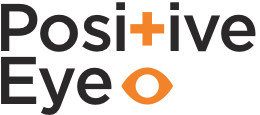 Top Access Tips for Print Media
Print size
Print size 12 pt
Print size 14pt
Print size 18pt
Print size 24pt
Print size 36 pt
Print size 48pt
Typeface
Plain typeface
E.g. 
Comic Sans
Arial
Bold text for emphasis only
Quarrel I will back thee.' Here the  men are discussing whether it is a good idea to start the argument  with the two other men, the answer is a yes and the  two families quarrel and argue about who is the better man. "But if you do sir, I am for you, I serve as a good man a man of you" 
The argument continues as Benvolio enters the scene, and moments later so does Tybalt,
Use plain text if possible and bold for highlighting text
Quarrel I will back thee.' Here the  men are discussing whether it is a good idea to start the argument  with the two other men, the answer is a yes and the  two families quarrel and argue about who is the better man.
 "But if you do sir, I am for you, I serve as a good man a man of you" 
The argument continues as Benvolio enters the scene, and moments 
later so does Tybalt,
Avoid Italics
Quarrel I will back thee.' Here the  men are discussing whether it is a good idea to start the argument  with the two other men, the answer is a yes and the  two families quarrel and argue about who is the better man. "But if you do sir, I am for you, I serve as a good man a man of you" 
The argument continues as Benvolio enters the scene, and moments 
later so does Tybalt,
Avoid underlining
Quarrel I will back thee.' Here the  men are discussing whether it is a good idea to start the argument  with the two other men, the answer is a yes and the  two families quarrel and argue about who is the better man. "But if you do sir, I am for you, I serve as a good man a man of you" 
The argument continues as Benvolio enters the scene, and moments 
later so does Tybalt, .
Use single or 1.5 – 2 line spacing (depending on child’s needs)
Quarrel I will back thee.' Here the  men 

are discussing whether it is a good 

idea to start the argument  with the two 

other men, the answer is a yes and the  

two families quarrel and argue about
Positioning of text against image
Viking boats
Place the image on the opposite page  to the text. 
Place captions in same location on each image.
Viking boat
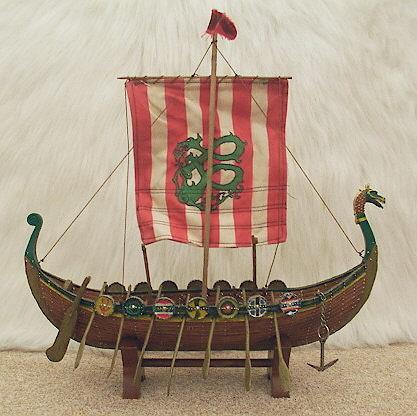